Установление эмоционального контакта
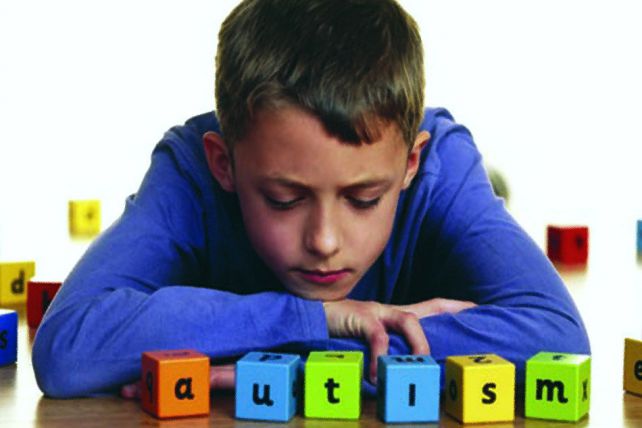 ГБУ «Центр помощи детям»
педагог-психолог: Назарова Е.Л.
КЛАССИФИКАЦИЯ о.с. Никольской
1 группа детей с аутизмом
(уровень полевой активности)
Эмоциональный контакт со взрослым отсутствует 
Реакции на внешние раздражители слабы
Встречается мутизм
Типична мимическая маска глубокого покоя
Характерно полевое поведение
Избегание сильных стимулов (шум, яркий свет, прикосновения)
КЛАССИФИКАЦИЯ о.с. Никольской
2 группа детей с аутизмом
(уровень стереотипов или активное отвержение) 
Присутствует реакция на неблагоприятные физические ощущения (боль, холод, голод)
Речевые штампы, эхолалии, рубленный телеграфный стиль 
Чрезмерная привязанность к матери
Стереотипные действия,  направленные на стимуляцию органов чувств. Повышенный интерес к цвету, форме, фактуре
Стимулирование вестибулярного аппарата через раскачивание, подпрыгивание
Сопротивление новизне, требует сохранение постоянства
Ритуализация повседневной жизни
КЛАССИФИКАЦИЯ о.с. Никольской
3 группа детей с аутизмом
(уровень экспансии или захваченность артистическими интересами ) 
Наличие речи в виде эмоционально захваченного монолога 
Конфликтность
Поглощенность одним и тем же занятием
Большой словарный запас «книжного характера»
Парадоксальное сочетание тревожности и пугливости  с потребностью в повторном переживании травмирующих впечатлений
КЛАССИФИКАЦИЯ о.с. Никольской
4 группа детей с аутизмом
(уровень эмоционального контроля или чрезвычайная трудность организации общения и взаимодействия ) 
Способны к общению
Интеллектуальные функции сохранны
Трудности в усвоении двигательных навыков
Речь бедна и аграмматична, носит затухающий характер
Теряются в простейших жизненных ситуациях
Потребность в положительной оценке и поддержке
Круг общения ограничен близкими взрослыми
ЭМОЦИОНАЛЬНО-УРОВНЕВЫЙ ПОДХОД
ЭТАПЫ ПСИХОЛОГИЧЕСКОЙ КОРРЕКЦИИ
Установление эмоционального контакта
Стимуляция активности взаимодействия
Снятие страхов
Купирование агрессии,  самоагрессии
Формирование целенаправленного поведения 
Методические основы изложены в трудах О.С. Никольской, которая отмечает, что конкретная методика разрабатывается для каждого случая отдельно
УСТАНОВЛЕНИЕ ЭМОЦИОНАЛЬНОГО КОНТАКТА С ДЕТЬМИ 1 ГРУППЫ
Этапы 
Первоначально избегать прямых контактов с ребенком, не смотреть на него
Возможно тактильное воздействие для устранение опасности для ребенка (поддержать при спрыгивании с предмета)
После того как ребенок привык, использовать короткий взгляд и улыбку
Комментирование тихим голосом действий ребенка
Вводить в контакты элементы игры (игры с водой, музыкальными игрушками, ритмические подпевания)
Вводить карточки со словами (символами) -просьбами
УСТАНОВЛЕНИЕ ЭМОЦИОНАЛЬНОГО КОНТАКТА С ДЕТЬМИ 2 ГРУППЫ
Этапы 
Избегать контактов с матерью при ребенке
Возможен контакт глазами, затем тактильный (в отличии от детей 1 группы)
Разнообразные сенсорные игры. Использование действий запрещающего характера: расплескивание воды, разбрасывание кубиков  (ребенок должен понять, что со взрослым лучше, чем одному. Но не допускать чрезмерной привязанности).
Игры в «прятки» через расширение круга лиц 
Сюжетные игры («Приготовление пищи», »поход в гости», «поездка на автобусе» )
Опора на стереотипы ребенка. Обстановка неизменная.
УСТАНОВЛЕНИЕ ЭМОЦИОНАЛЬНОГО КОНТАКТА С ДЕТЬМИ 3 ГРУППЫ
Этапы 
Вникнуть в фантазии ребенка. Терпеливо выслушать его. Не высказывать нетерпения и раздражения
Формирование у ребенка эмоциональной оценки близких через фантазии ребенка, где ребёнок – герой, который борется со злодеем.
Усложнение сюжета, обучение диалогу. Оценки поступков «хорошо»- «плохо». Эмоции «радость»- «огорчение» 
Коррекция страхов. Страхи – результат фантазий ребенка. Ввести в игру пугающий предмет и расправиться с ним. Придать игре социальный смысл.  Пугающий элемент можно полечить, пожалеть.
УСТАНОВЛЕНИЕ ЭМОЦИОНАЛЬНОГО КОНТАКТА С ДЕТЬМИ 4 ГРУППЫ
Этапы 
Установление контакта обычным способом (принимают ласковый взгляд и прикосновения)
С помощью кубиков, бумаги, пластилина моделировать ситуации, которые могут происходить с ребёнком в реальности. Объяснять скрытый смысл происходящего 
Составление планов на день
Положительная оценка поведения ребенка
Правило пяти «НЕ»
Не говорите громко
Не делайте резких движений 
Не смотрите пристально в глаза ребенку
Не обращайтесь прямо к ребенку
Не будьте слишком активными и навязчивыми